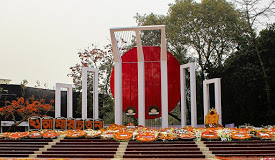 সবাইকে শুভেচ্ছা
উপস্থাপনায়
মোঃ ইমদাদুল হক
সহকারি শিক্ষক
৪৪ নং বয়রা সরকারী প্রাথমিক বিদ্যালয়
লোহাগড়া, নড়াইল
Imdadul72@gmail.com
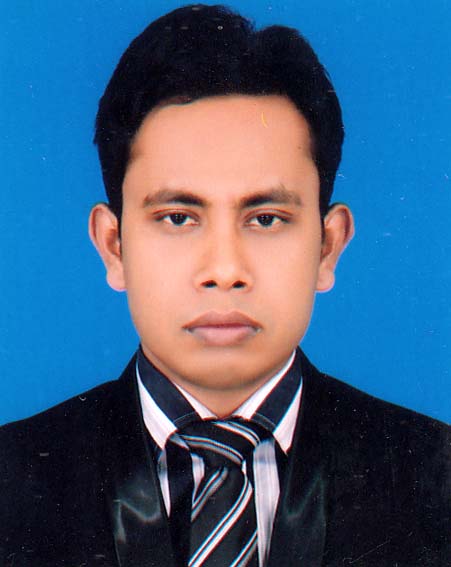 পাঠ পরিচিতি
পাঠ পরিচিতি
শ্রেণীঃ তৃতীয়
বিষয়ঃ বাংলা
পাঠঃ ভাষা শহিদদের কথা
পাঠ্যাংশঃ ফেব্রুয়ারী…তারা আমাদের ভাষাশহিদ।
সময়ঃ ৪০ মিনিট
পাঠ শেষে শিশুরা যা শিখবেঃ
শোনা       ২.২.১  গল্পের বিষয় বুঝতে পারবে।
                   ৩.১.২  পরিচিত বিষয়ে বর্ণনা শুনে বুঝতে পারবে।
বলা         ১.৩.২   প্রশ্ন করতে ও উত্তর দিতে পারবে।
	          ২.৪.১ গল্পের বিষয় বলতে পারবে।
পড়া        ১.৩.১ যুক্ত ব্যঞ্জন স্পষ্ট ও শুদ্ধ উচ্চারণে পড়তে পারবে।
	         ২.৪.১ প্রমিত উচ্চারণে গল্প পড়তে পারবে।
লেখা      ২.৩.৬ বর্ণনা-সংশ্লিষ্ট প্রশ্নের উত্তর লিখতে পারবে।
এসো কিছু ছবি দেখি
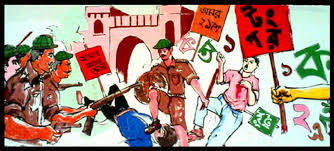 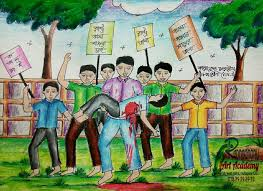 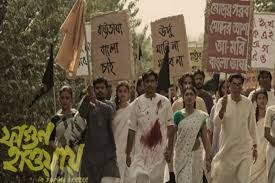 ছবি দেখে কি বুঝতে পারছো ?
আরো কিছু ছবি দেখি
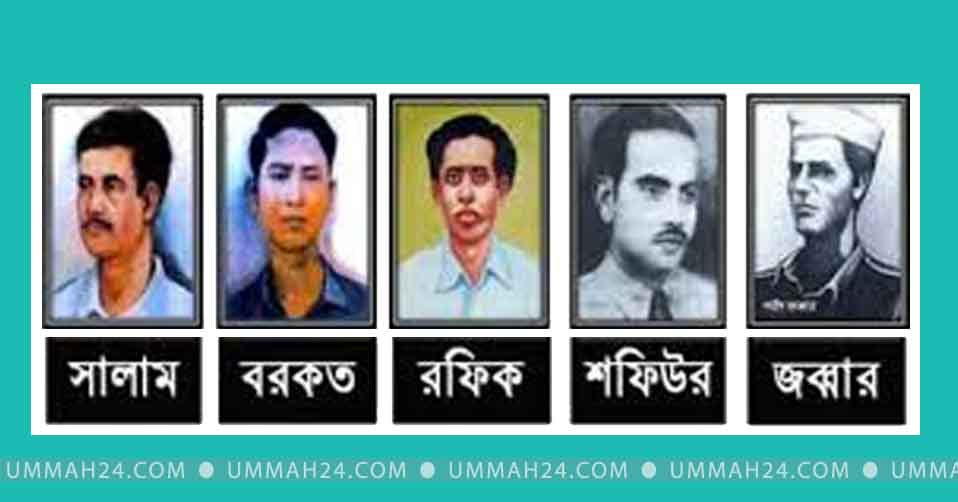 ছবিতে তোমরা কাদের দেখছো ?
পাঠ ঘোষণা
ভাষাশহিদের কথা
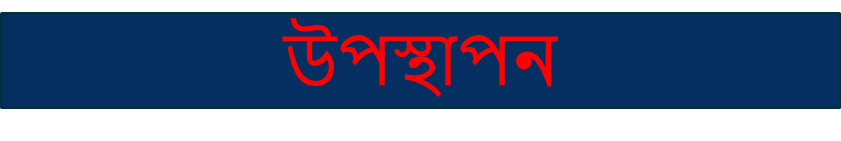 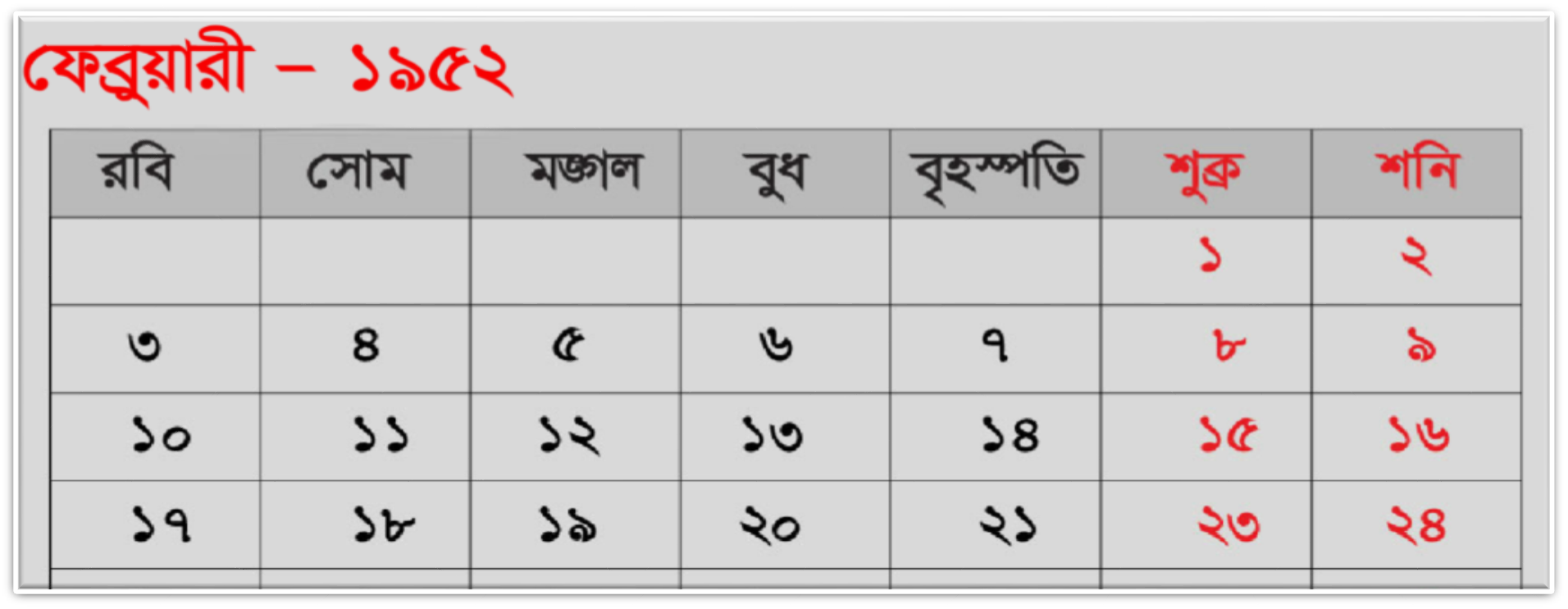 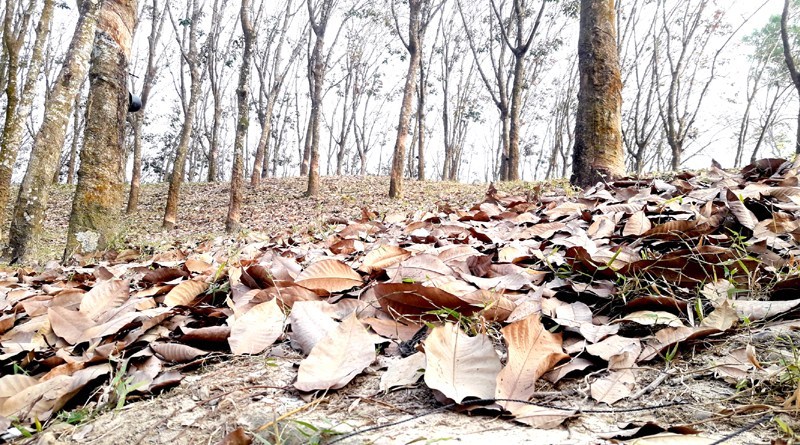 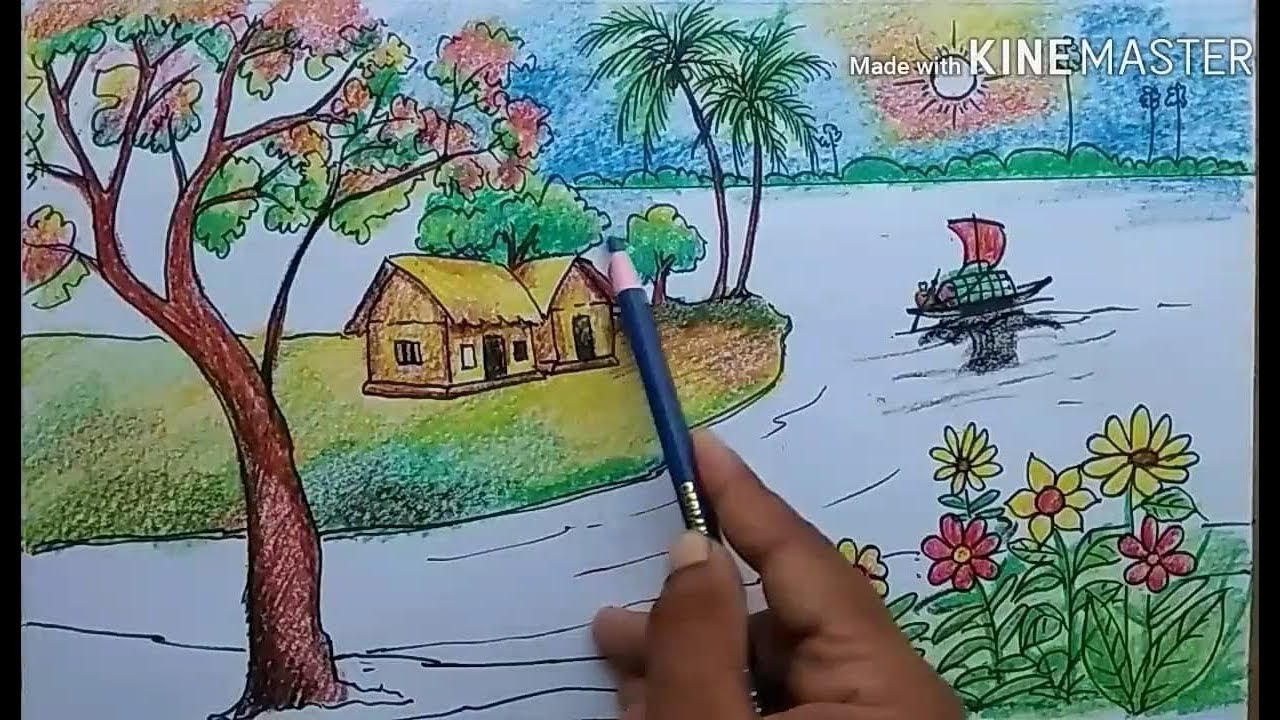 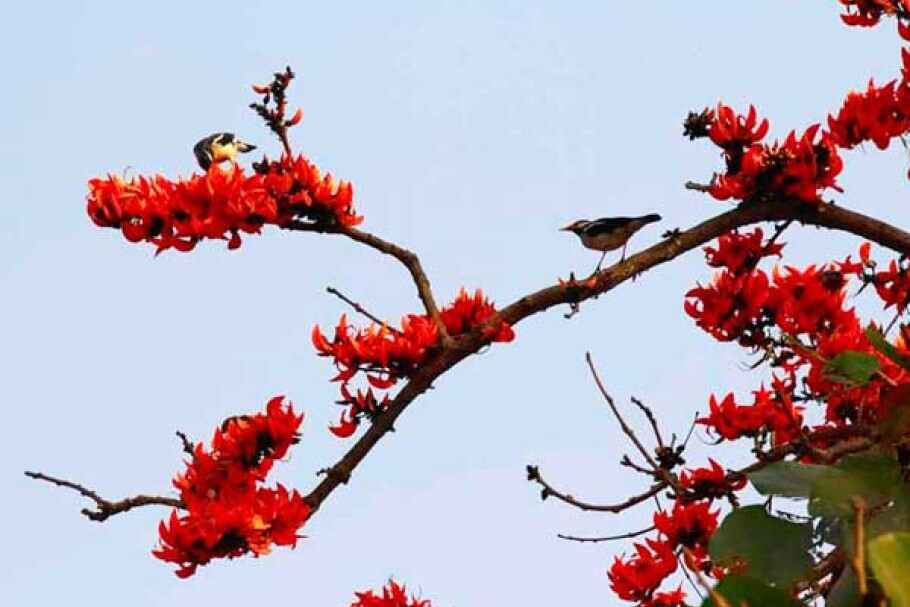 ফেব্রুয়ারি মাস
পলাশ ফুল
পাতা ঝরা গাছ
ফাল্গুন মাসের দৃশ্য
ফেব্রুয়ারী মাস তথা বাংলা ফাল্গুন মাসের প্রকৃতি শিক্ষার্থীদের ছবি দেখিয়ে তোলে ধরব।
উপস্থাপন
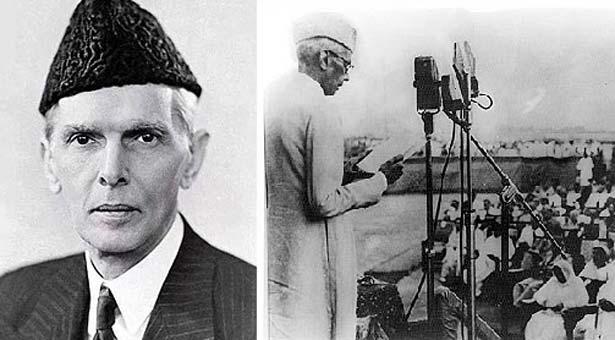 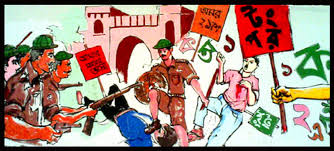 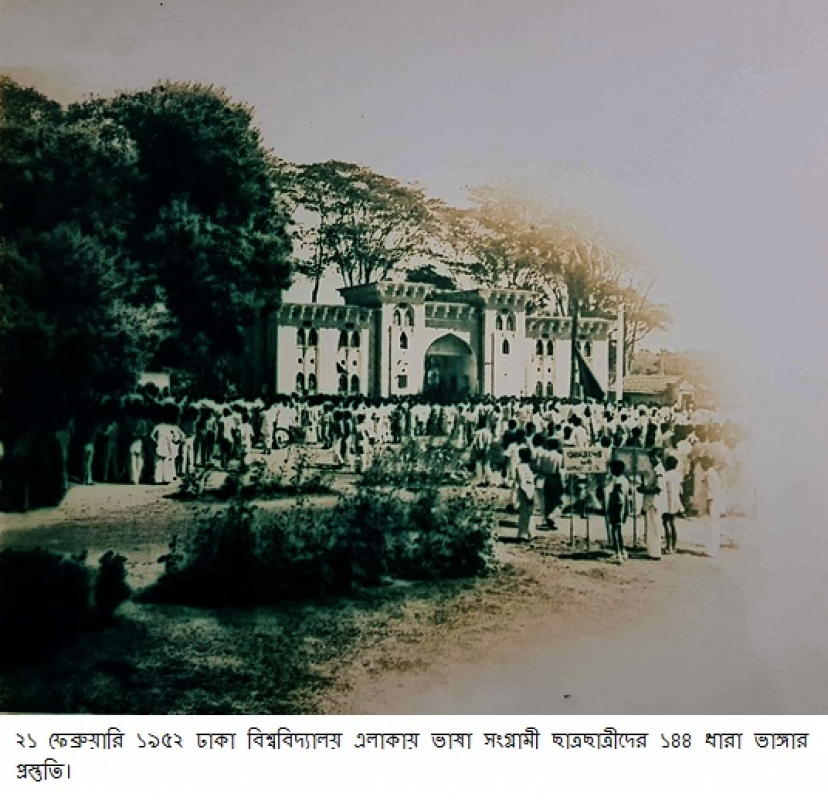 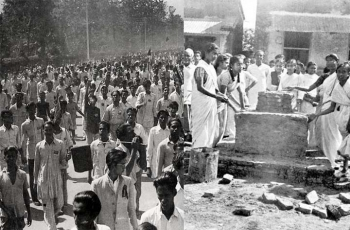 ঢাকা বিশ্ববিদ্যালয় এলাকা
প্রতিবাদ মিছিল
উর্দু ভাষা ঘোষনা
নিহত ভাষা শহিদরা
ছবি দেখিয়ে কিছু কথা বলব
আদর্শ পাঠ: (সরব পাঠ)
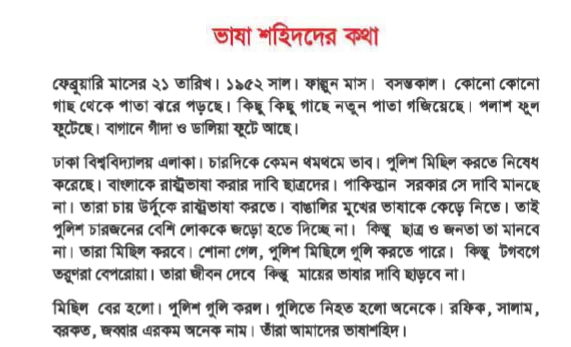 শিক্ষক প্রমিত উচ্চারণে পড়বে । শিক্ষার্থীরা মনোযোগ সহকারে শুনবে।
এসো নতুন শব্দগুলো দেখে নিইঃ
বসন্তকাল
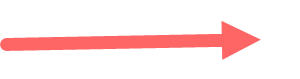 বাংলাদের একটি ঋতু ।
মিছিল
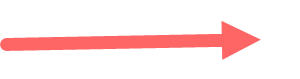 শোভাযাত্রা
বেপরোয়া
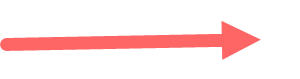 বাধা নিষেধ মানে না  এমন
বারণ করা
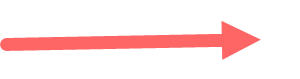 নিষেধ
গরম হয়ে উঠা
টগবগে
যুক্তবর্ণ শিখি
ল্গ
ফাল্গুন
ল
গ
রাষ্ট্রভাষা
ষ
ট
ষ্ট্র
র – ফলা
ছাত্র
ত্র
ত
র- ফলা
দলীয় কাজ
যুক্তবর্ণ দিয়ে শব্দ তৈরি করঃ
স্ত, ল্গ, ত্র ,
স্ত
পাকিস্তান,রাস্তা
ফাল্গুন,
ল্গ
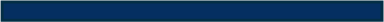 ত্র
ছাত্র, ছাত্রী
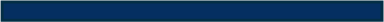 একক কাজ
প্রশ্নের উত্তর বলিঃ
১।    ভাষা আন্দোলন কত সালে হয়েছিল?
২।   কোন ঋতুতে ভাষা আন্দোলন হয়েছিল?

উত্তরঃ১। ১৯৫২ সালে।
	 ২।  বসন্ত ঋতুতে।
বাড়ির কাজঃ
কয়েকজন ভাষা শহিদদের নাম লিখে আনবে।
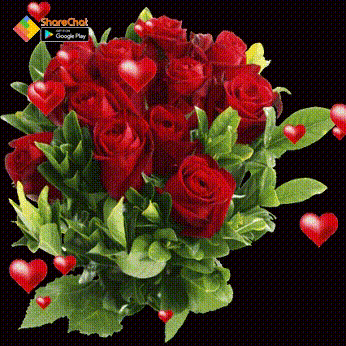 আল্লাহ হাফেজ